Муниципальное бюджетное дошкольное 
образовательное учреждение 
«Детский сад № 223»
«Оптимизация навигации в ДОУ»
Руководитель проекта: Черных М.Е. старший воспитатель , 
Команда проекта: Великанова Е.С.-учитель-дефектолог;
Непомнящих Д.В. – учитель-логопед.
Паспорт проекта
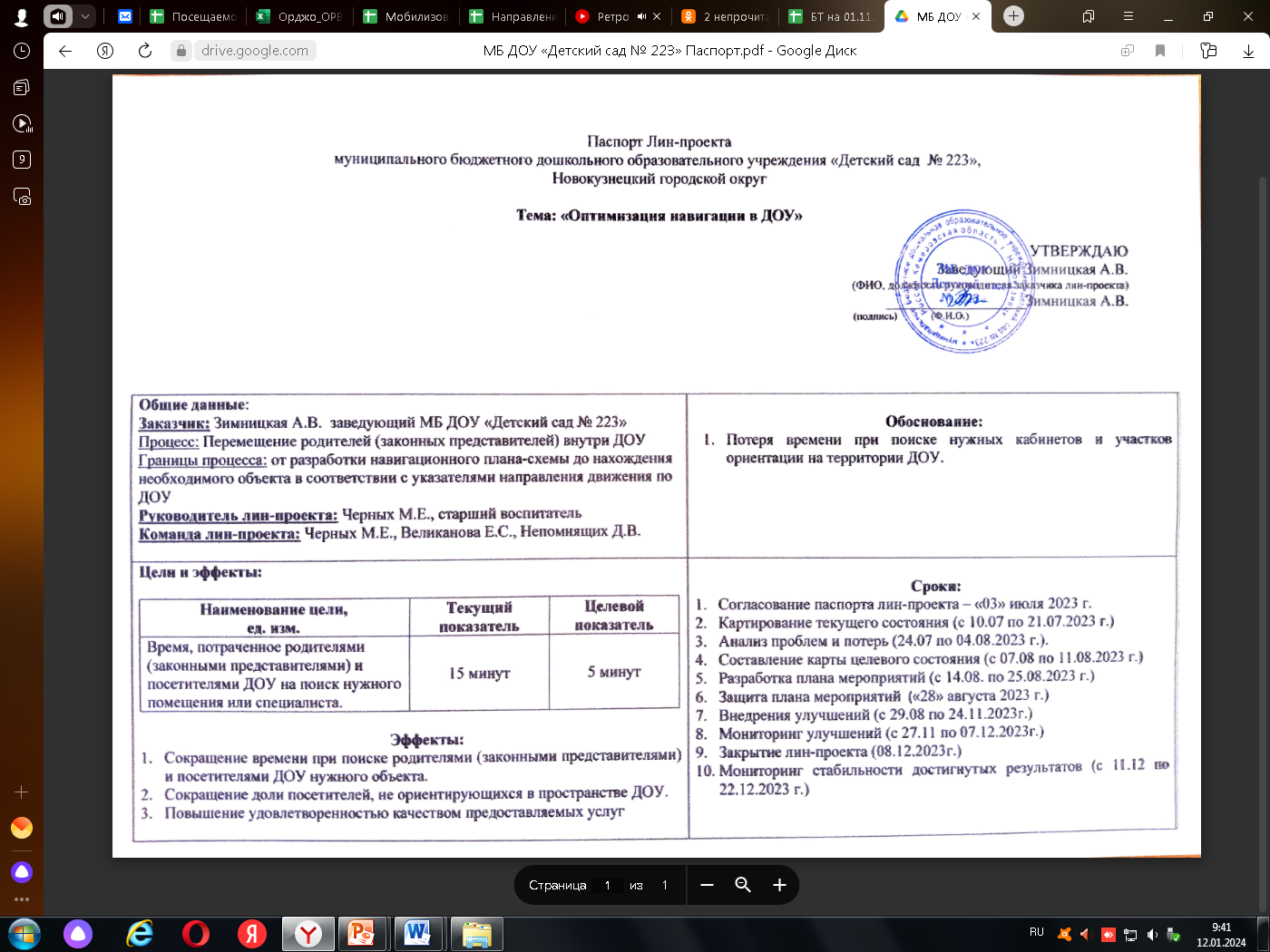 Команда проекта
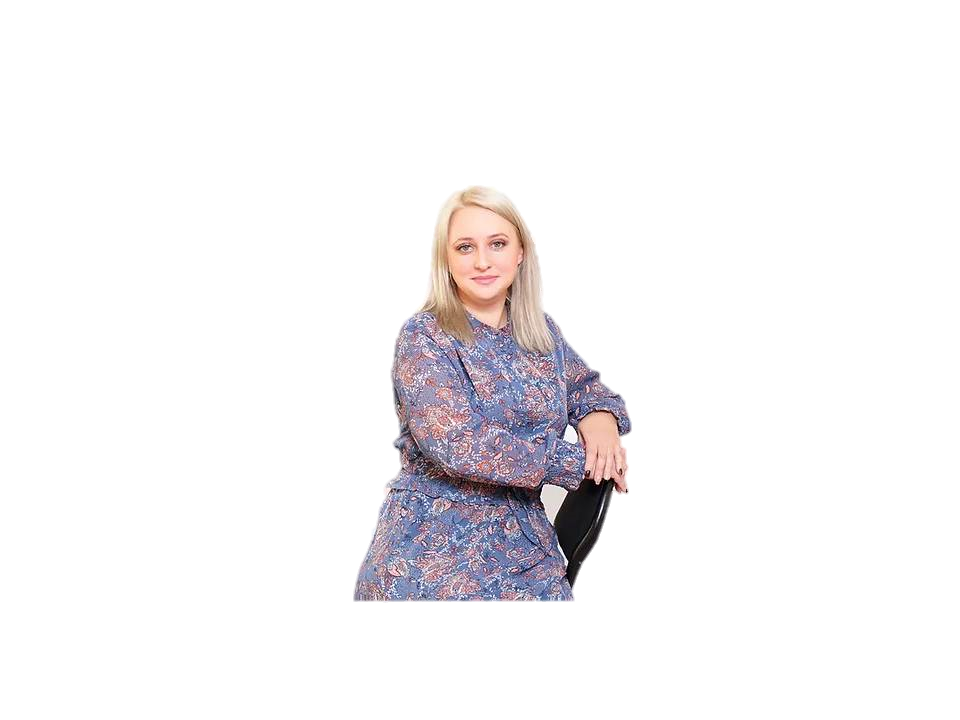 Черных Марина Евгеньевна  – 
старший воспитатель, руководитель проекта
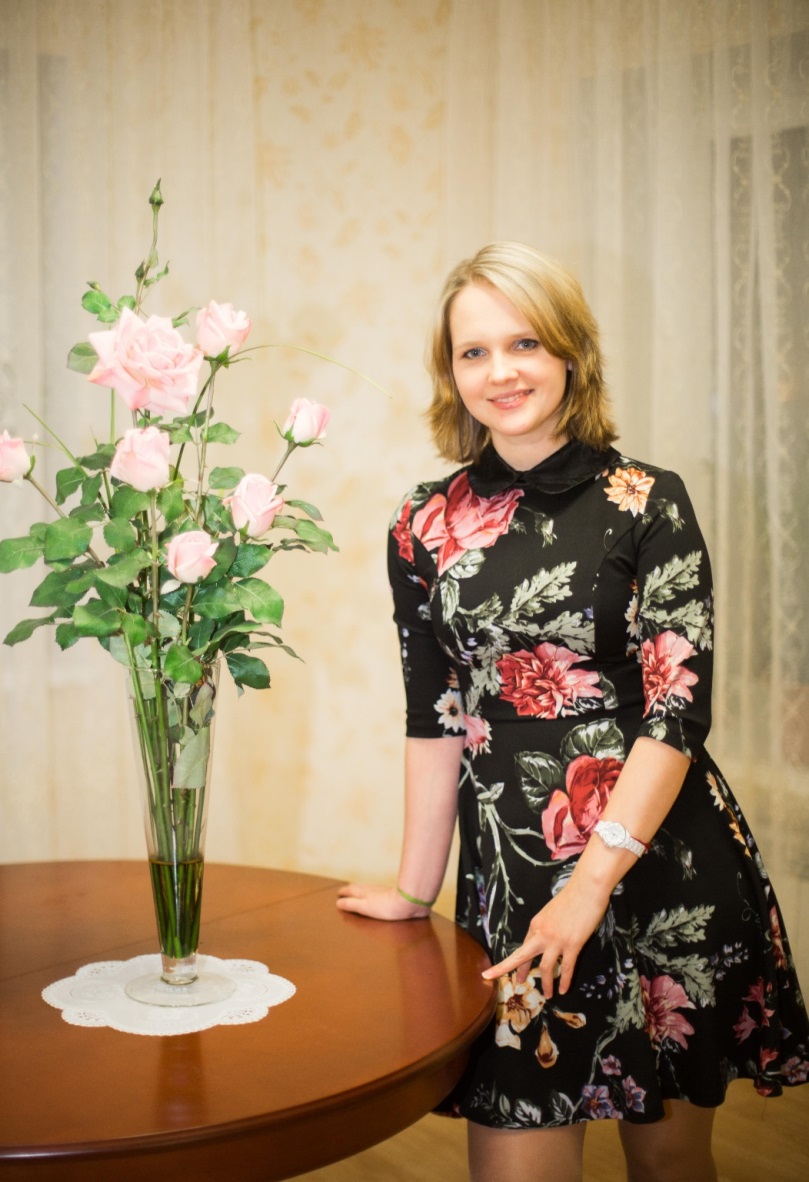 Великанова Елена Сергеевна – учитель-дефектолог
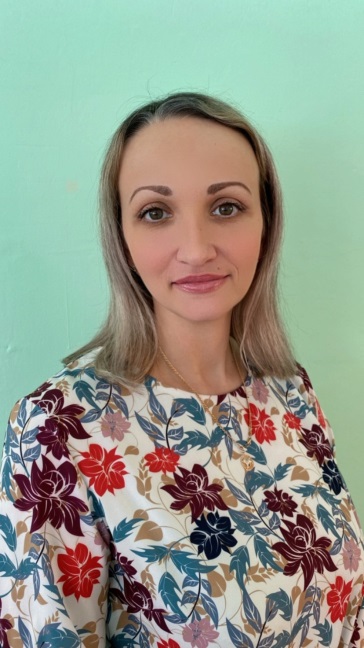 Непомнящих Дарья Васильевна – учитель-логопед
Карта текущего состояния процесса
Родители и посетители путаются в поиске нужного объекта на территории и в помещении ДОУ
Поиск объекта на территории ДОУ
Поиск нужного помещения внутри здания
5 минут
5 минут
5 минут
ИТОГО:
 общий объем потраченного времени на поиске объектов у родителей (законных представителей) составляет в среднем 15 минут
Отсутствие показателей
1-3
Пирамида проблем
Отсутствие в здании ДОУ схемы передвижения.
Отвлечение сотрудников для ответов на вопросы  (где расположено и как найти).
Потеря времени участников образовательных отношений
      и посетителей при поиске нужного помещения в здании ДОУ.
Эмоционально нестабильное психологическое состояние
      участников образовательных отношений и посетителей.
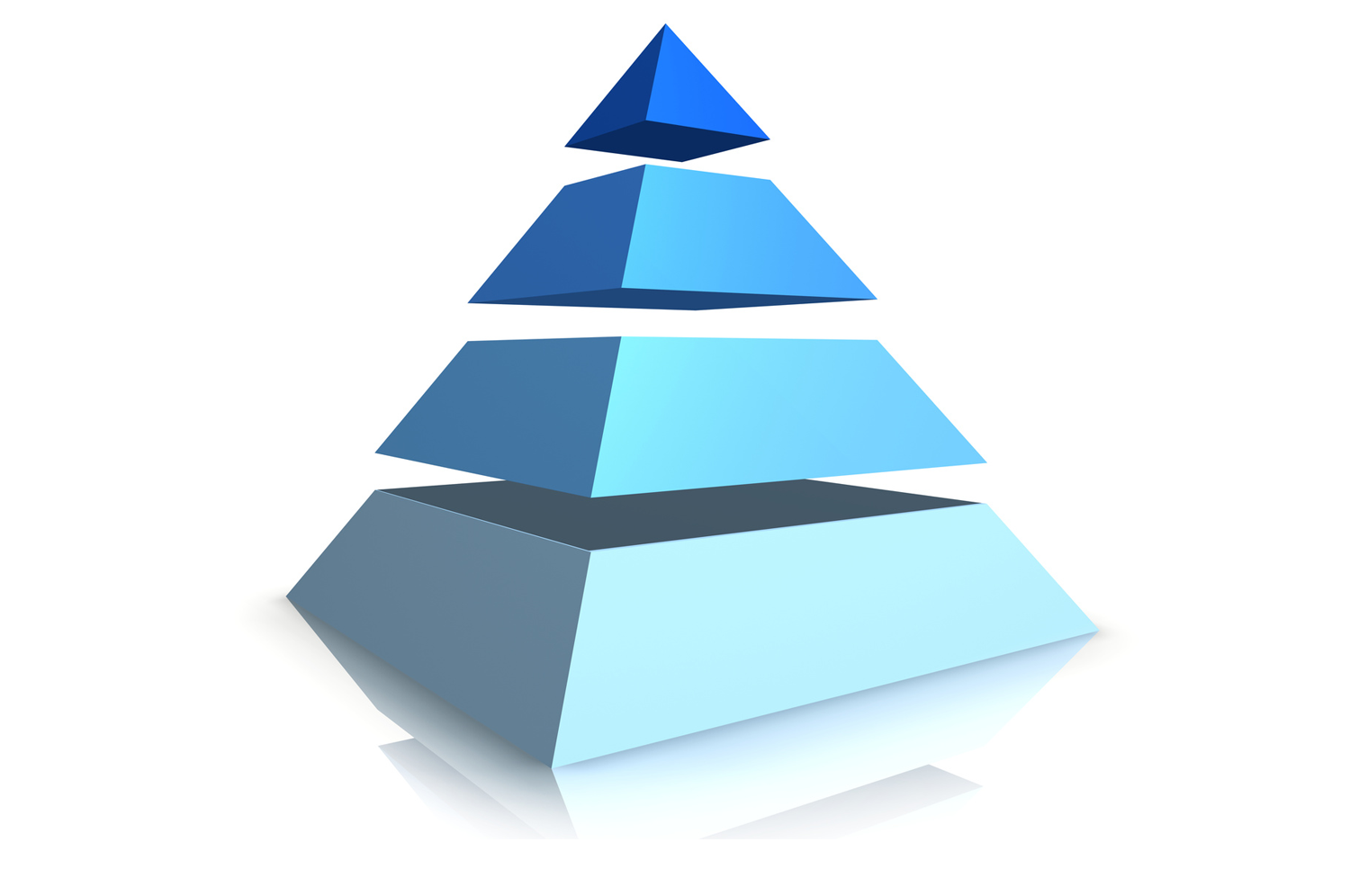 Федеральный уровень
не выявлено
Региональный уровень
не выявлено
4
2
Уровень организации
3
1
Карта целевого состояния процесса
Шаг 1. Создать четкую, яркую, понятную систему навигации внутри здания ДОУ;

 Шаг 2. Сделать план-схему расположения всех объектов в здании ДОУ;
План мероприятий по устранению проблем
Достигнутые результаты
Достигнутые результаты
Визуализация (фотографии «Было» – «Стало»)
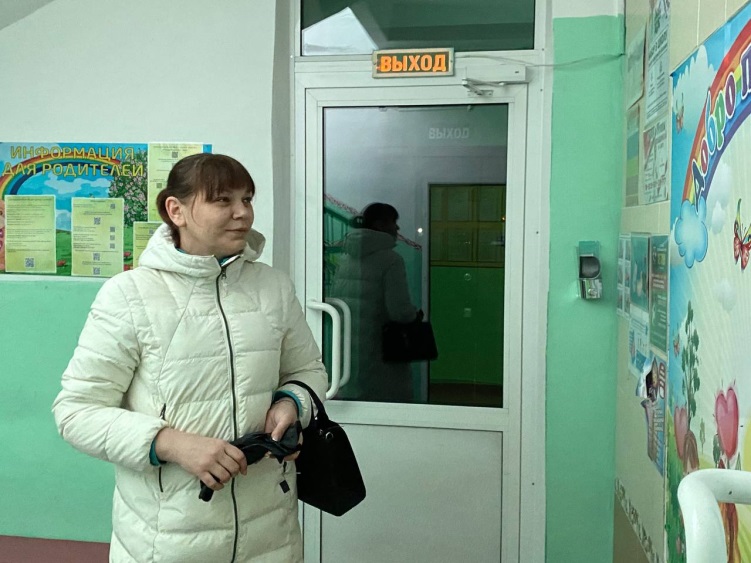 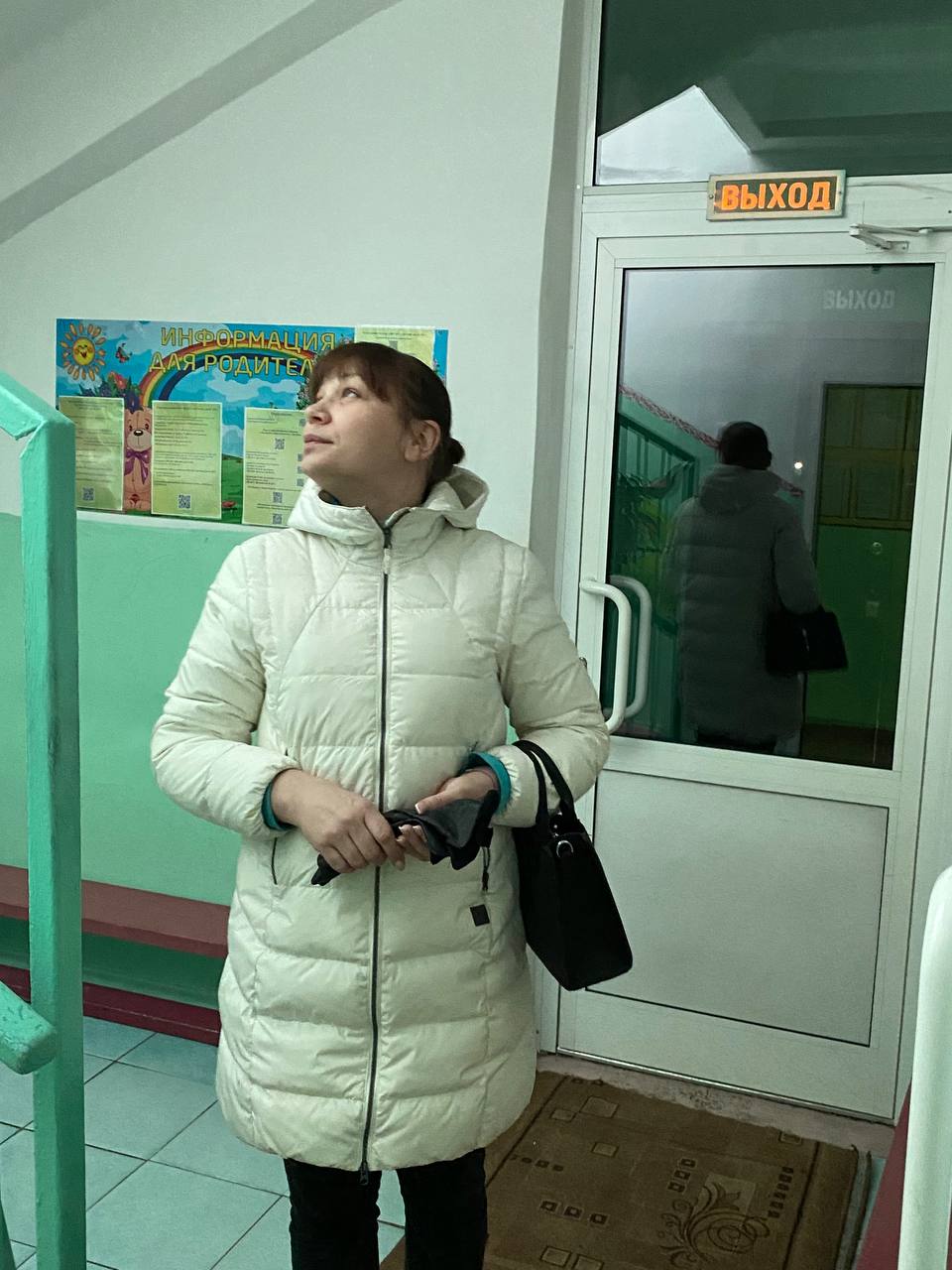 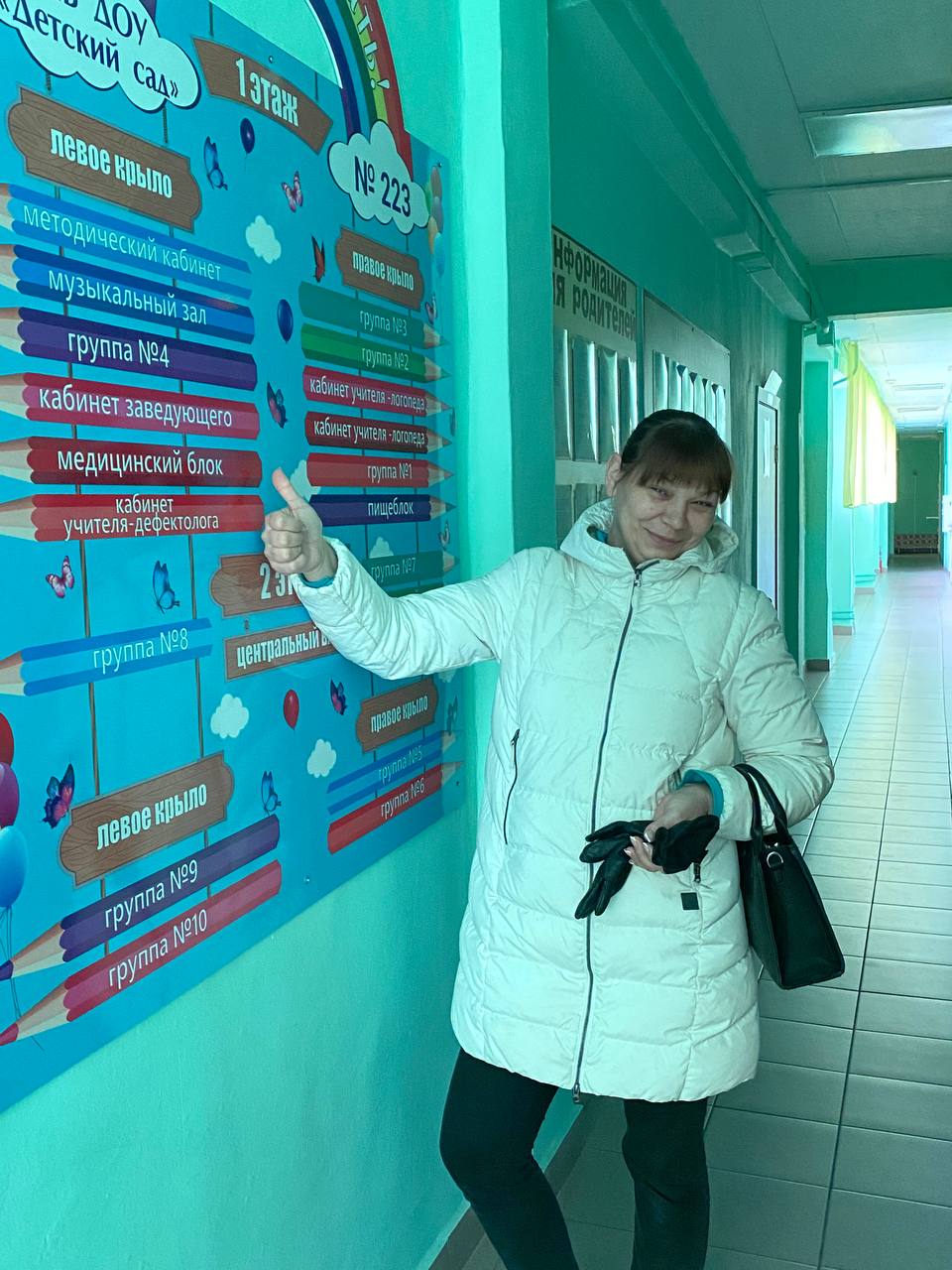 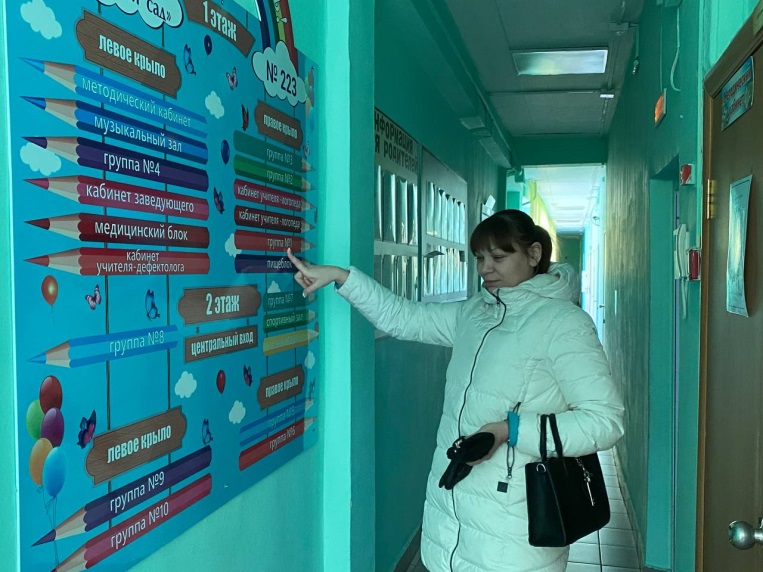 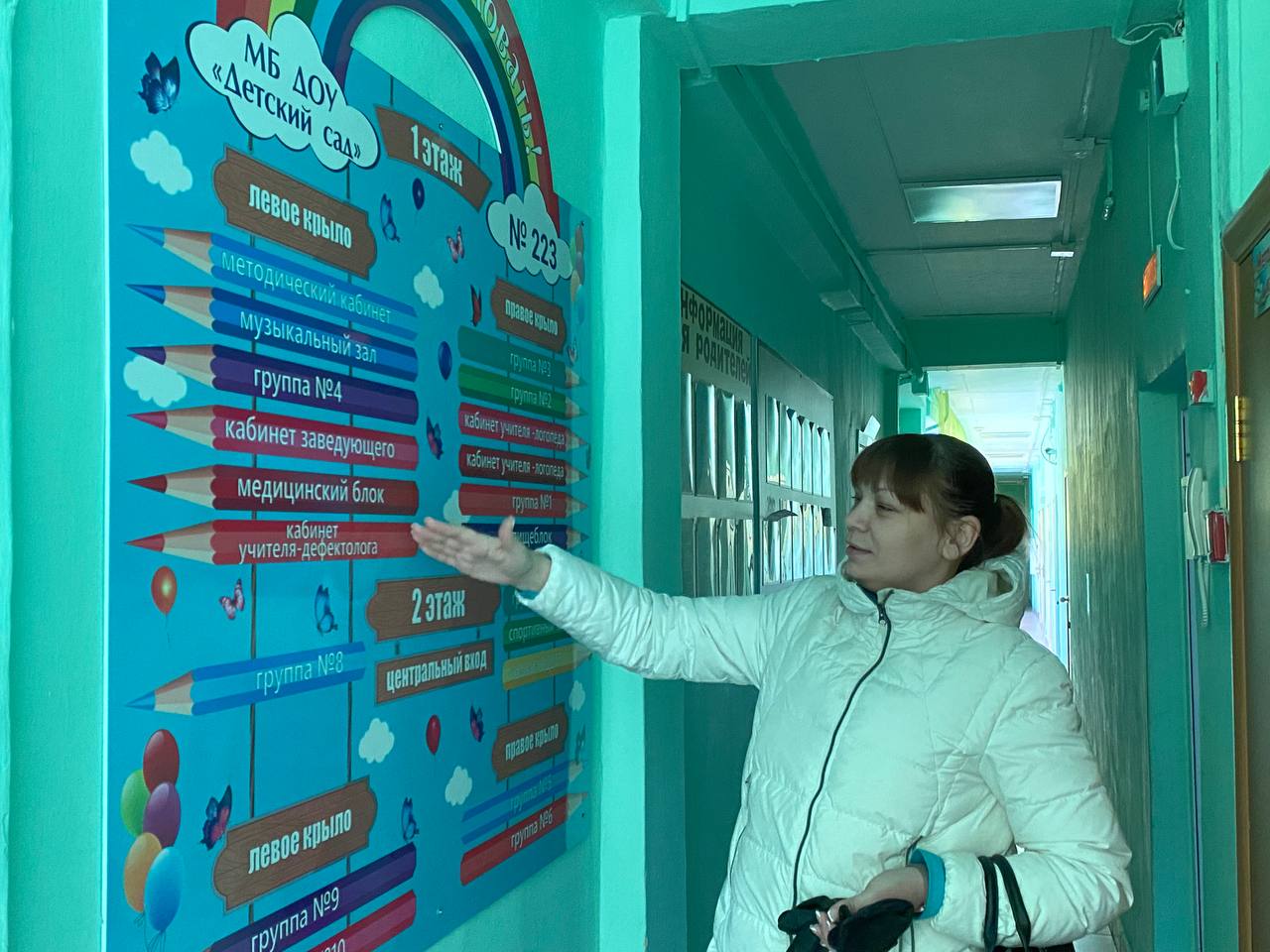 Визуализация (фотографии «Стало»)
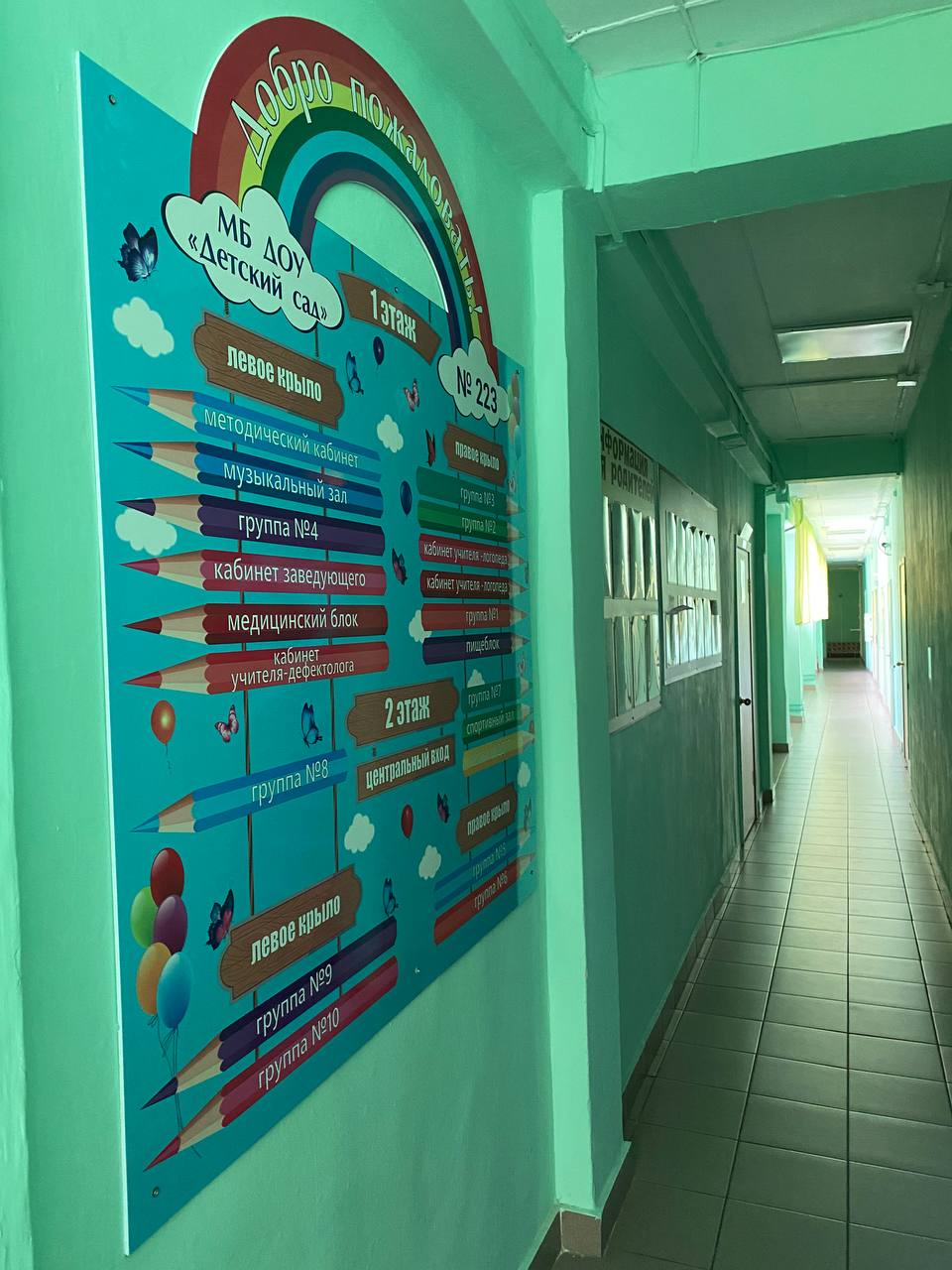 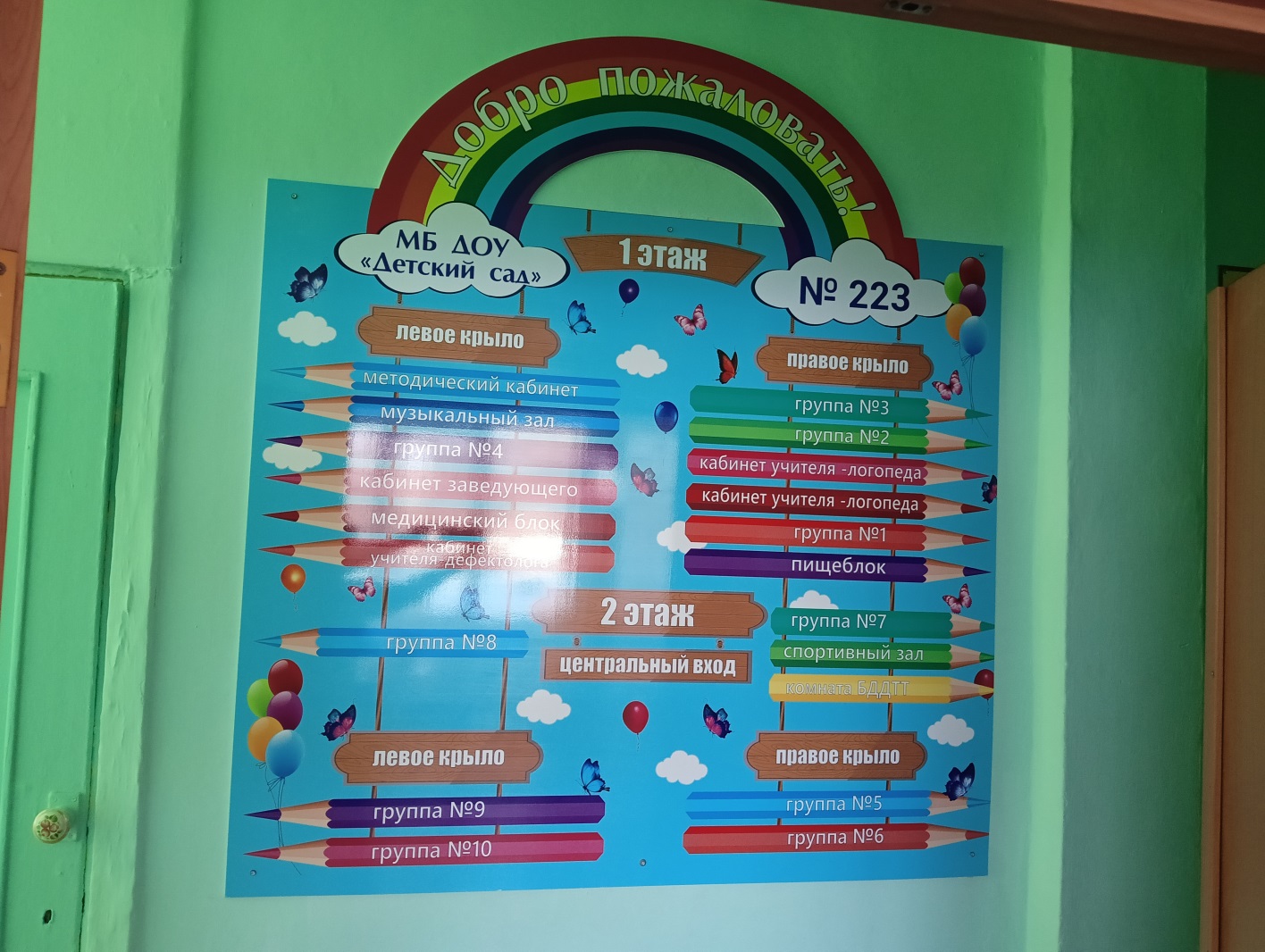 Результаты проекта
Сократилось время процесса движения участников образовательных отношений и посетителей по зданию ДОУ

Улучшилось эмоционально психологическое состояние участников и посетителей образовательных отношений